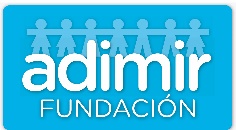 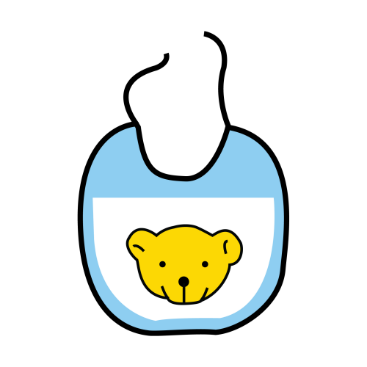 BA
BE
RO
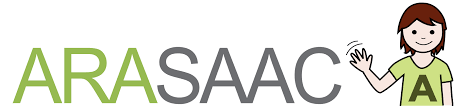 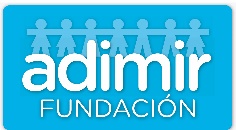 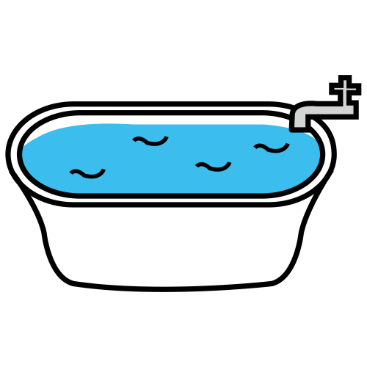 BA
ÑE
RA
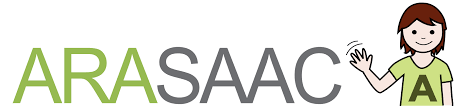 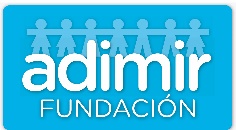 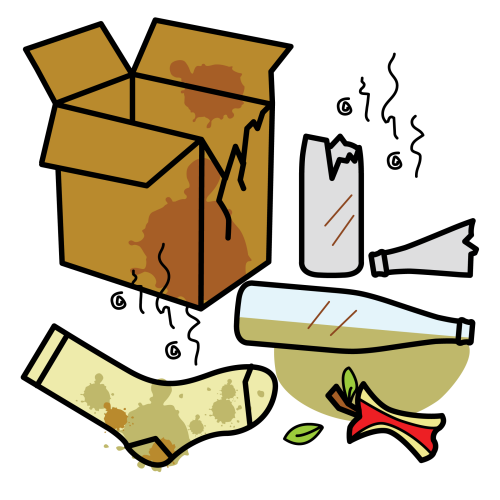 BA
SU
RA
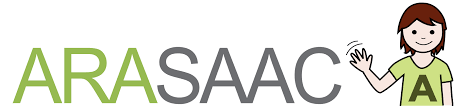 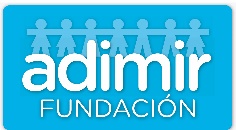 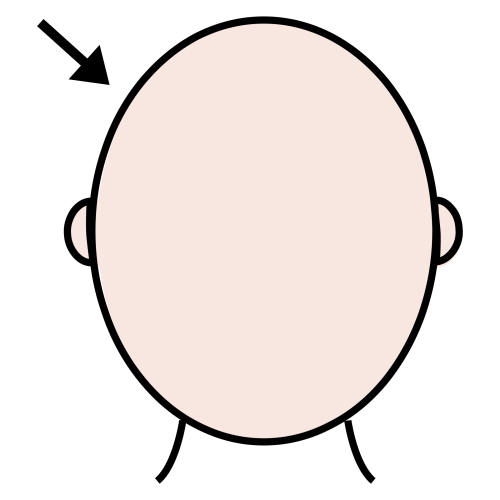 CA
BE
ZA
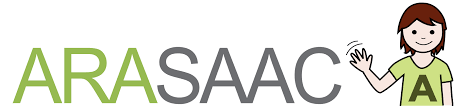 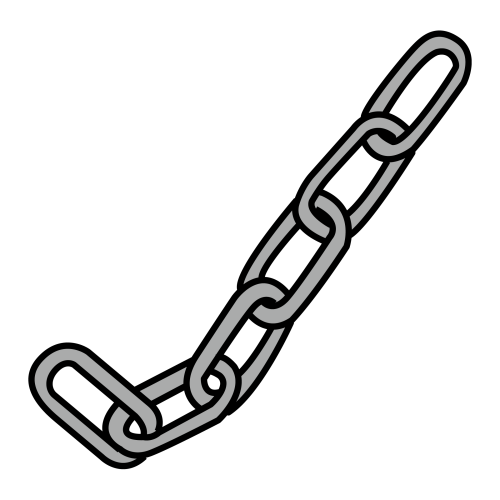 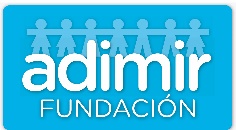 CA
DE
NA
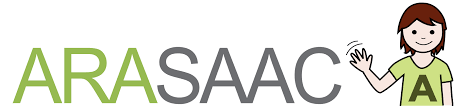 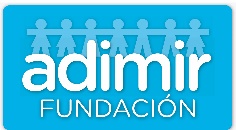 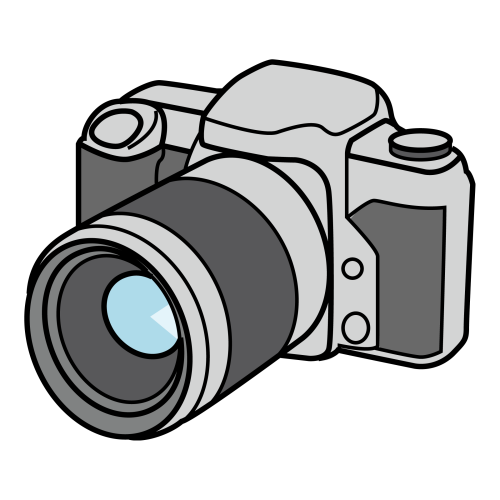 CÁ
MA
RA
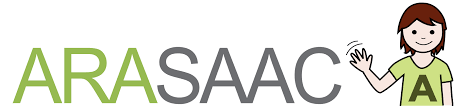 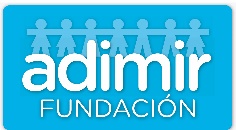 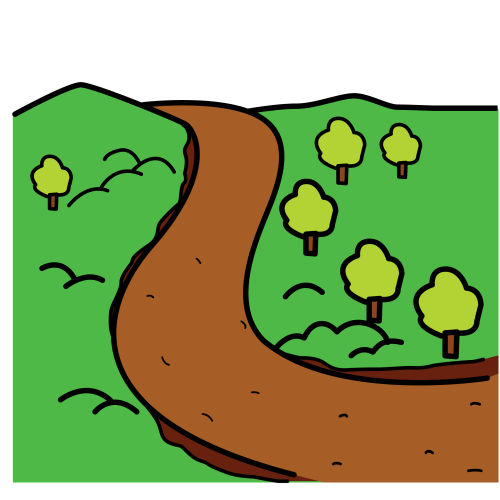 CA
MI
NO
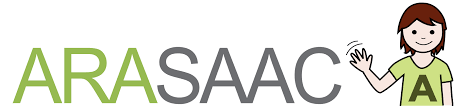 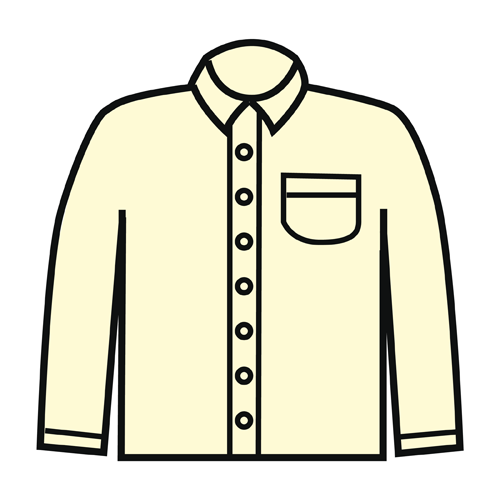 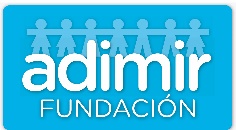 CA
MI
SA
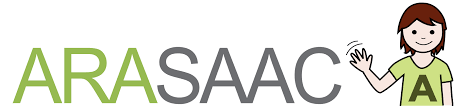 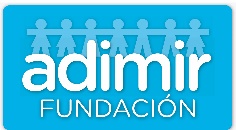 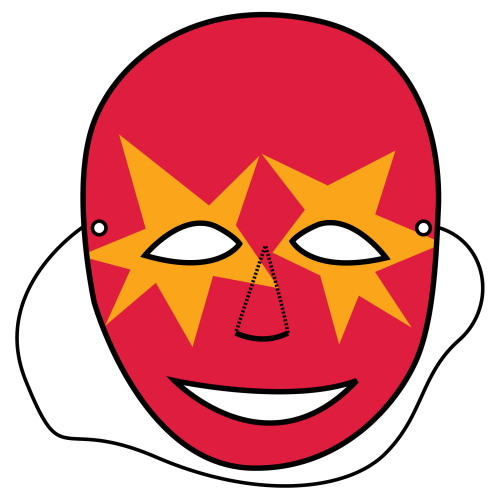 CA
RE
TA
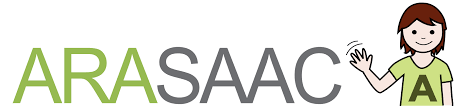 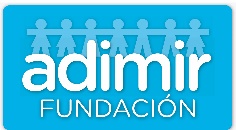 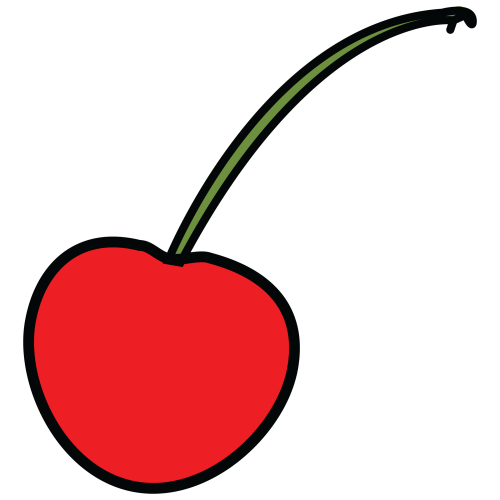 CE
RE
ZA
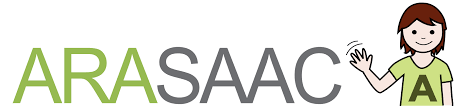 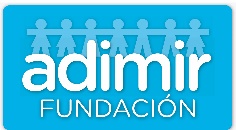 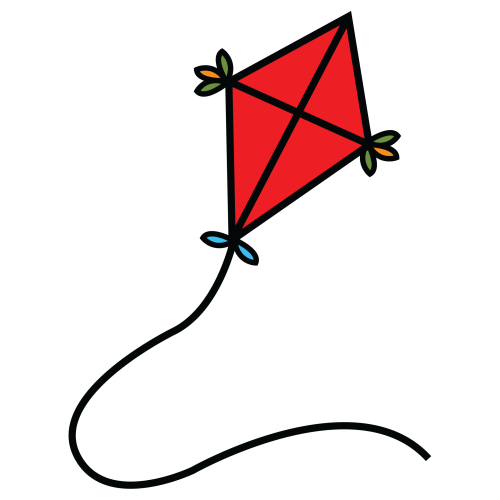 CO
ME
TA
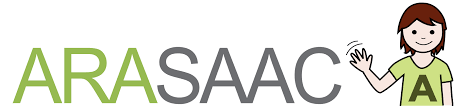 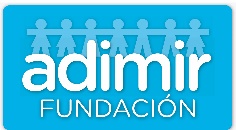 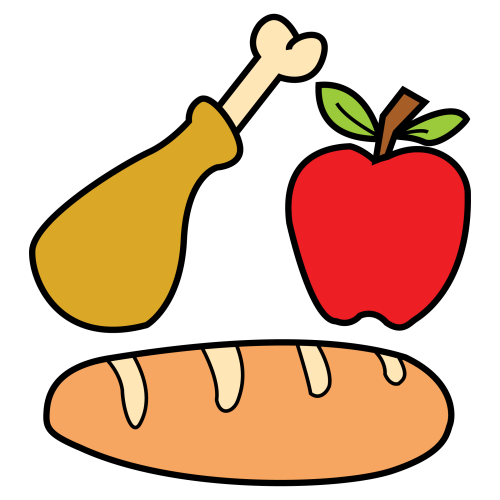 CO
MI
DA
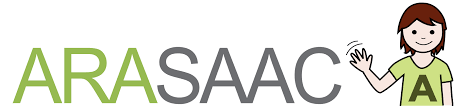 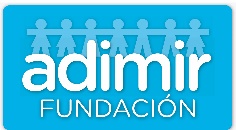 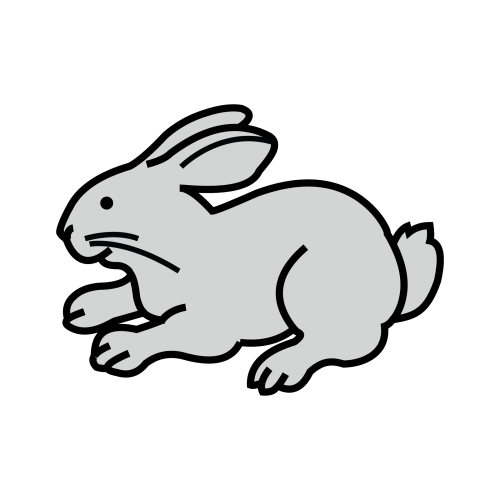 CO
NE
JO
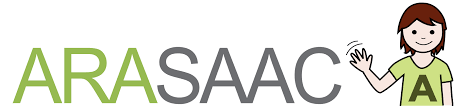 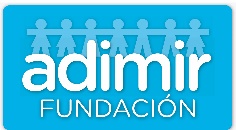 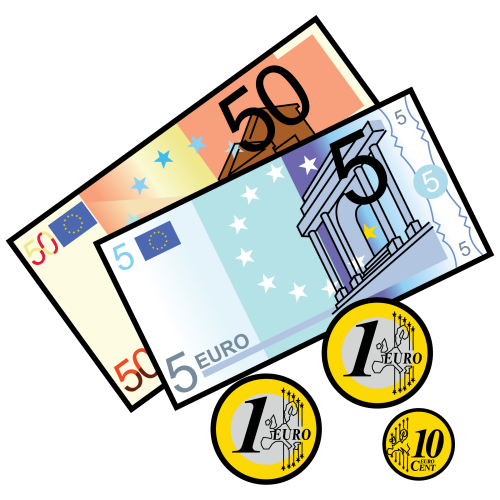 DI
NE
RO
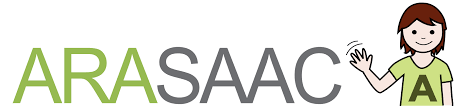 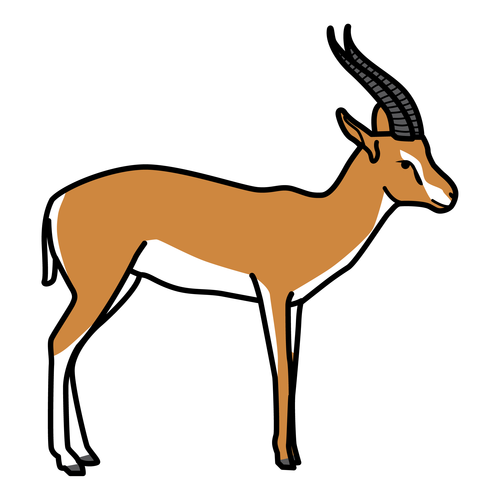 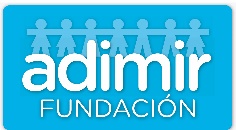 GA
CE
LA
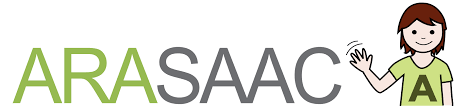 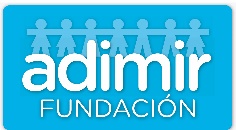 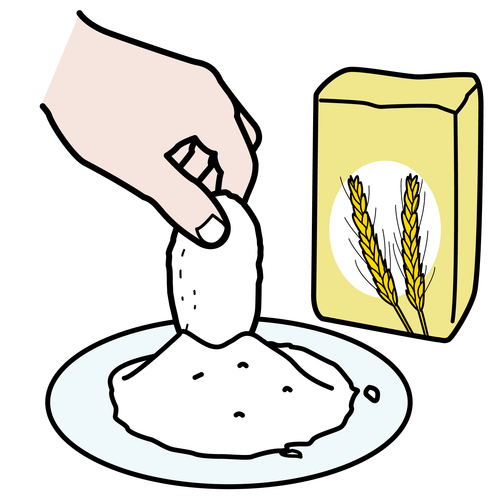 HA
RI
NA
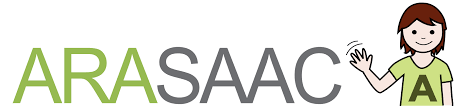 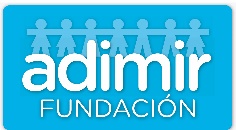 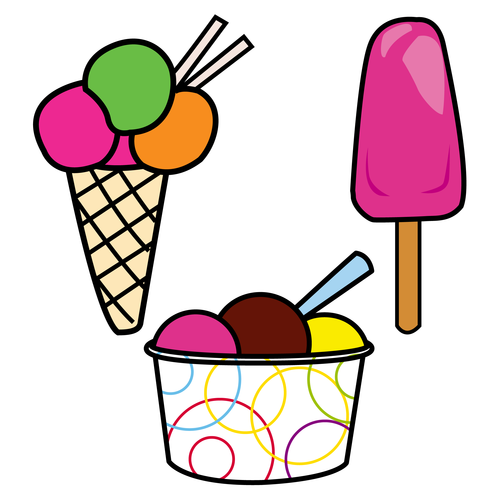 HE
LA
DO
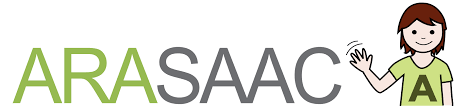 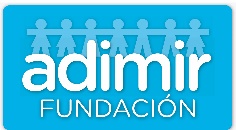 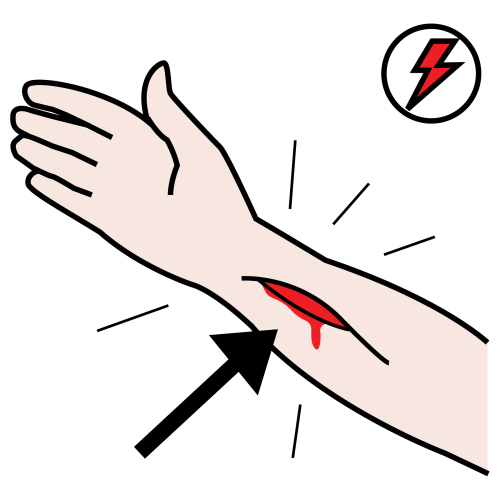 HE
RI
DA
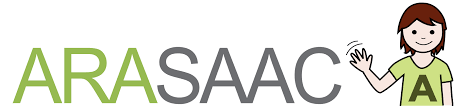 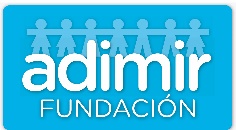 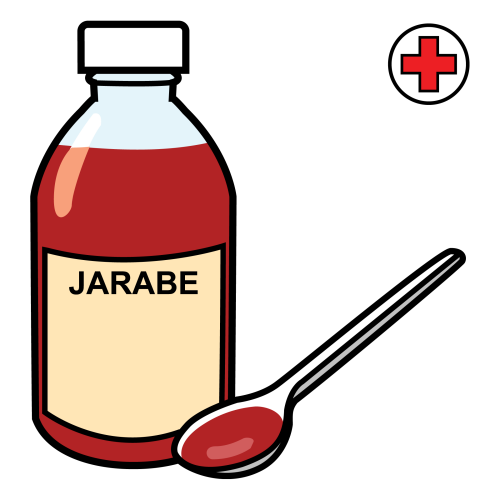 JA
RA
BE
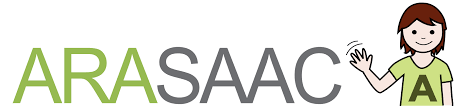 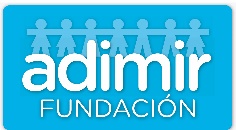 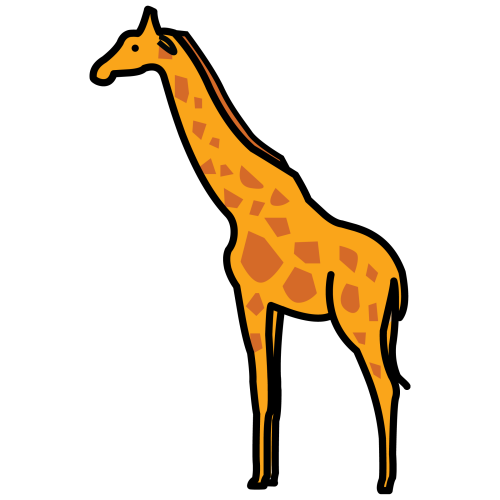 JI
RA
FA
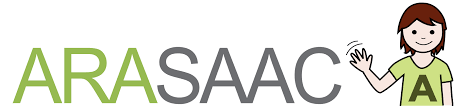 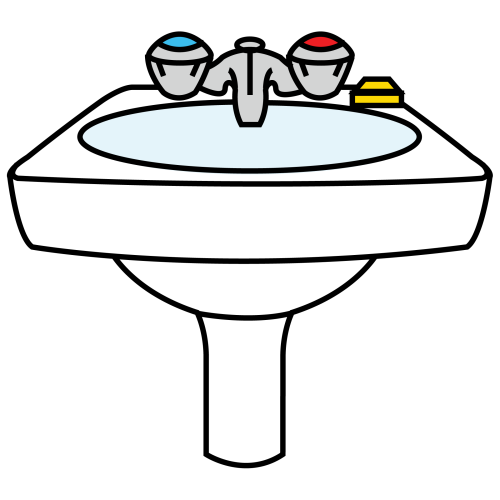 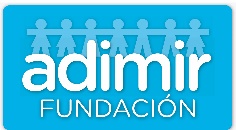 LA
VA
BO
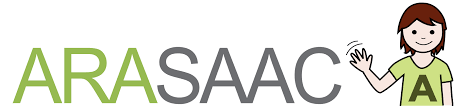 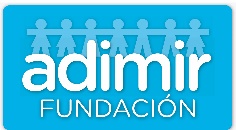 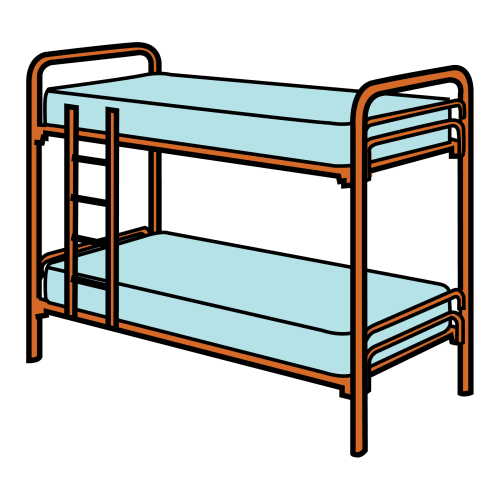 LI
TE
RA
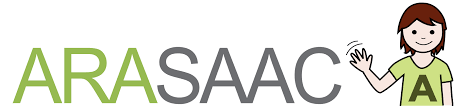 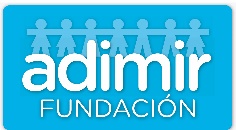 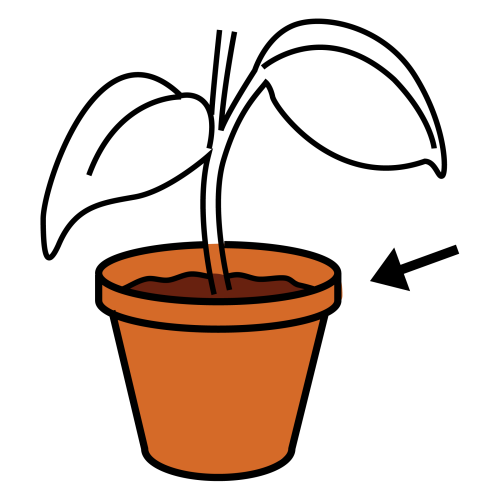 MA
CE
TA
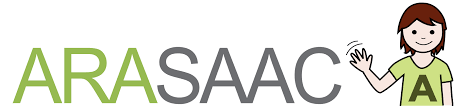 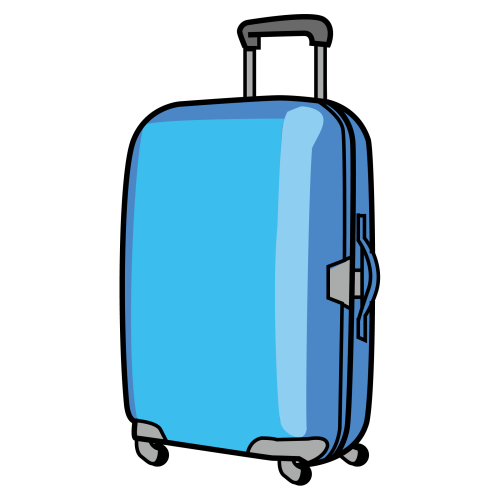 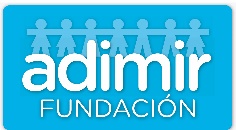 MA
LE
TA
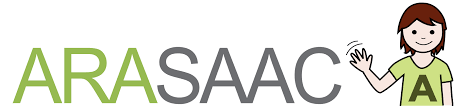 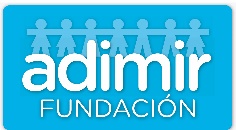 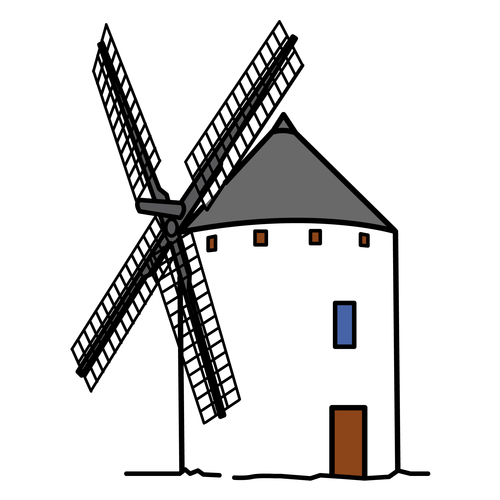 MO
LI
NO
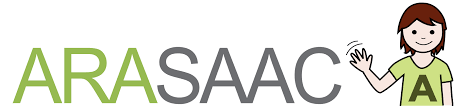 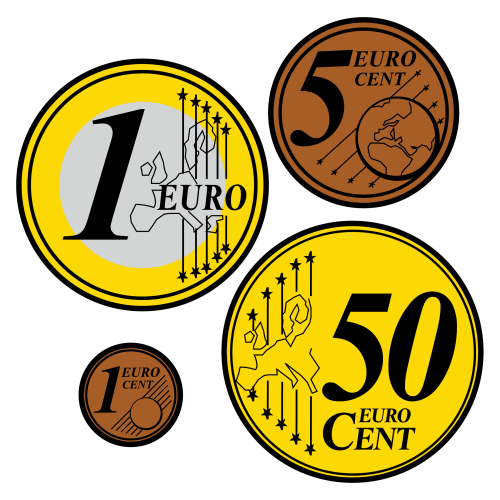 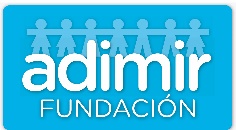 MO
NE
DA
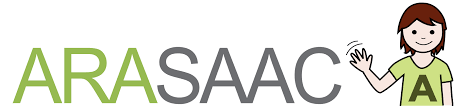 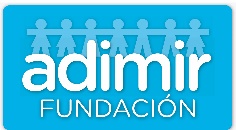 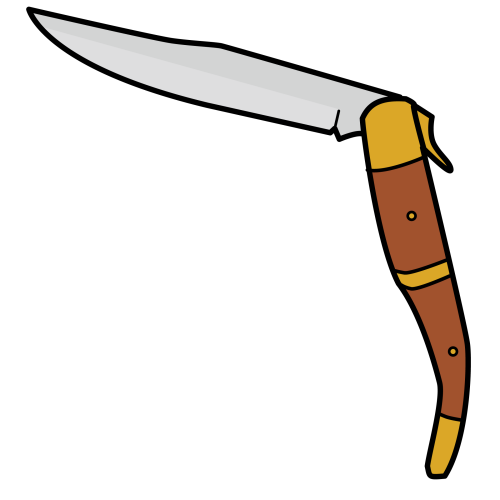 NA
VA
JA
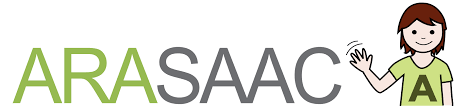 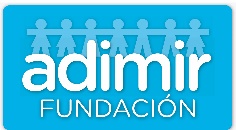 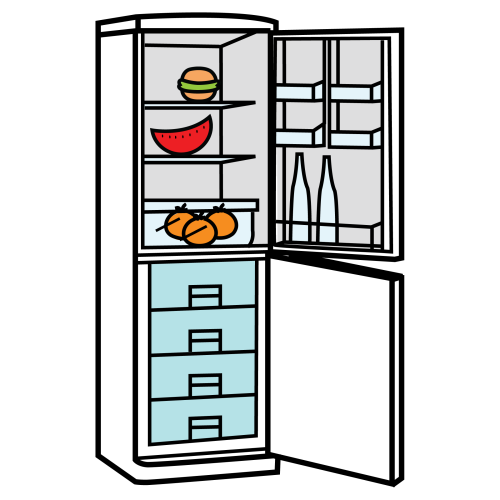 NE
VE
RA
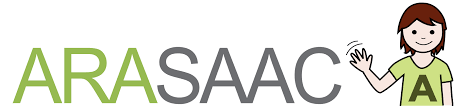 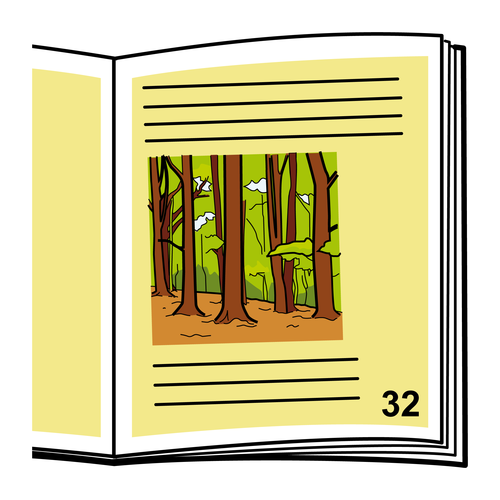 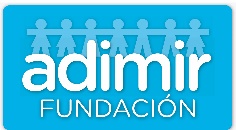 PÁ
GI
NA
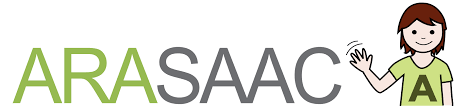 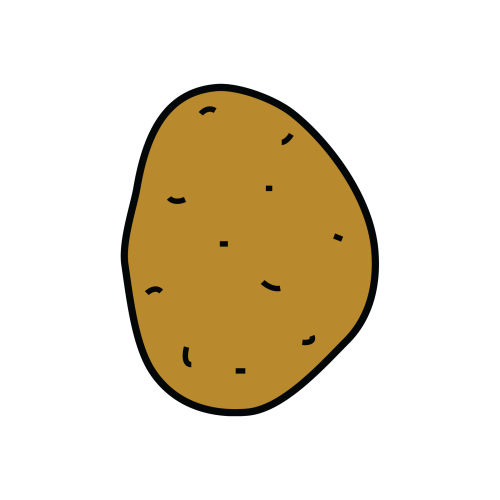 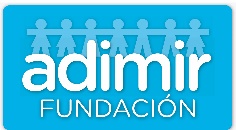 PA
TA
TA
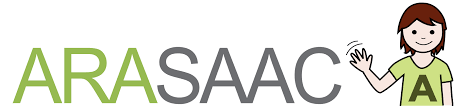 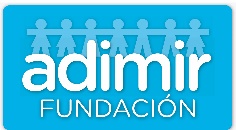 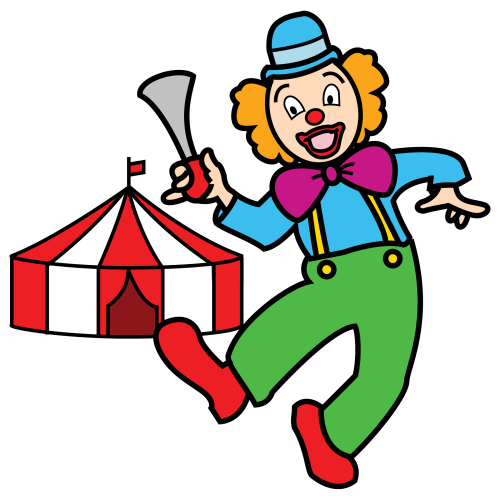 PA
YA
SO
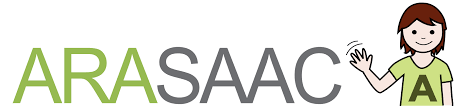 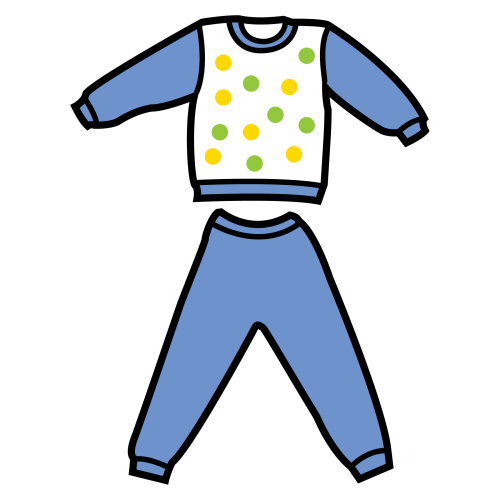 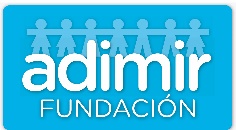 PI
JA
MA
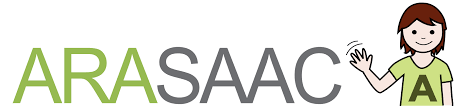 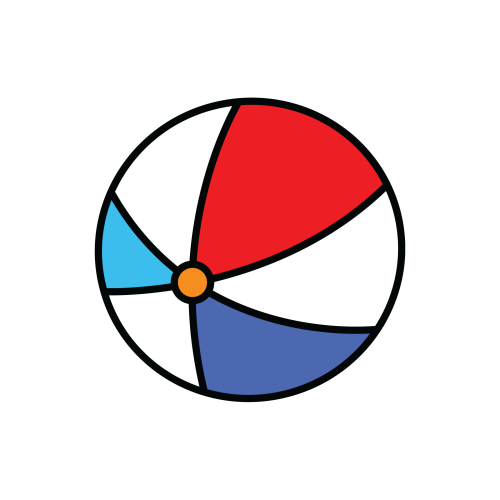 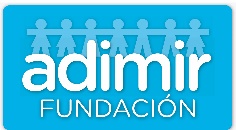 PE
LO
TA
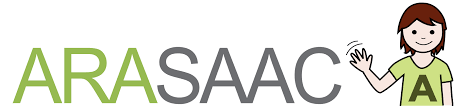 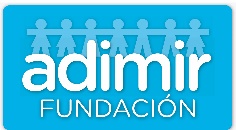 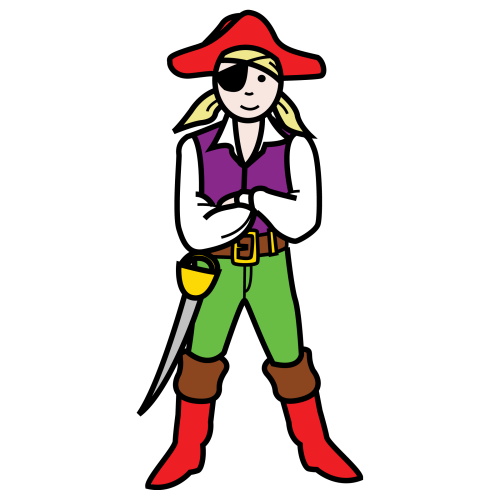 PI
RA
TA
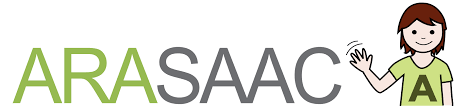 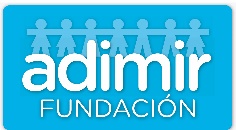 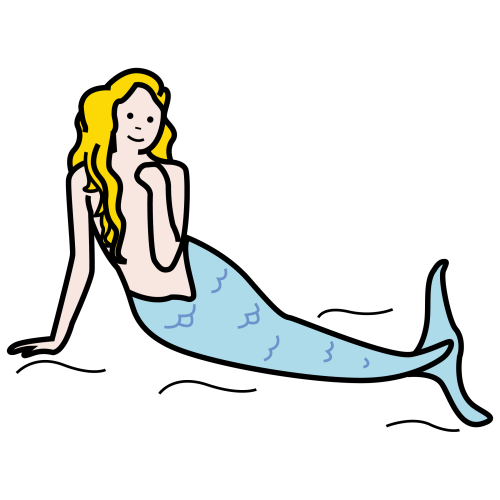 SI
RE
NA
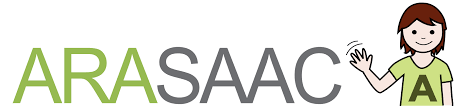 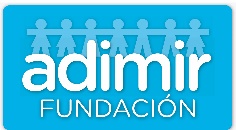 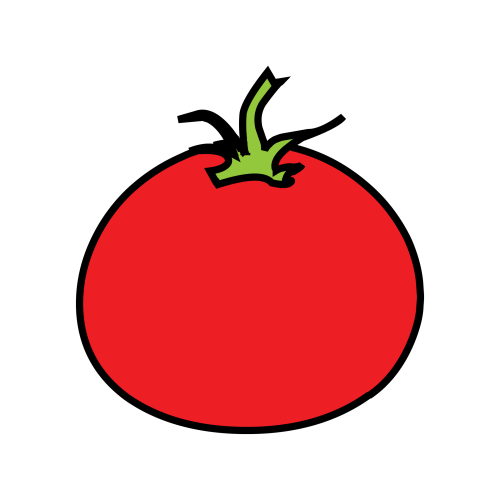 TO
MA
TE
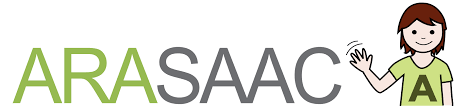 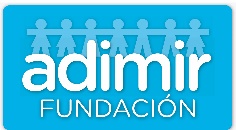 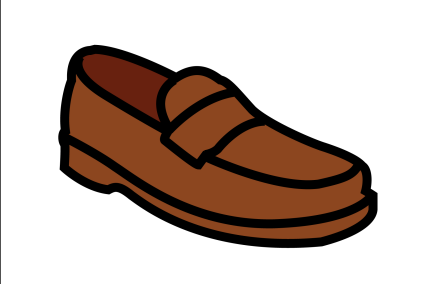 ZA
PA
TO
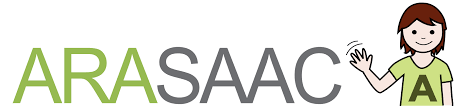 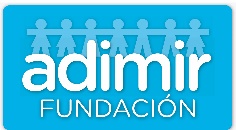 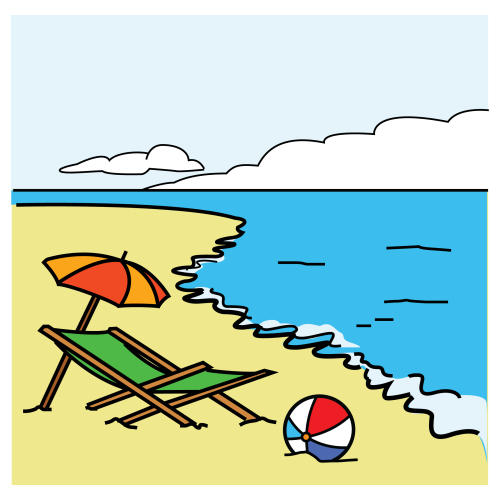 VE
RA
NO
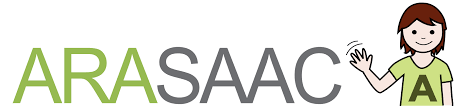